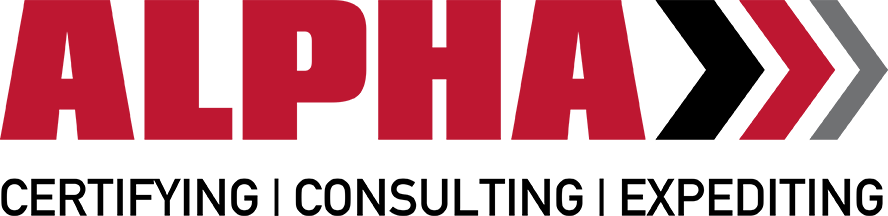 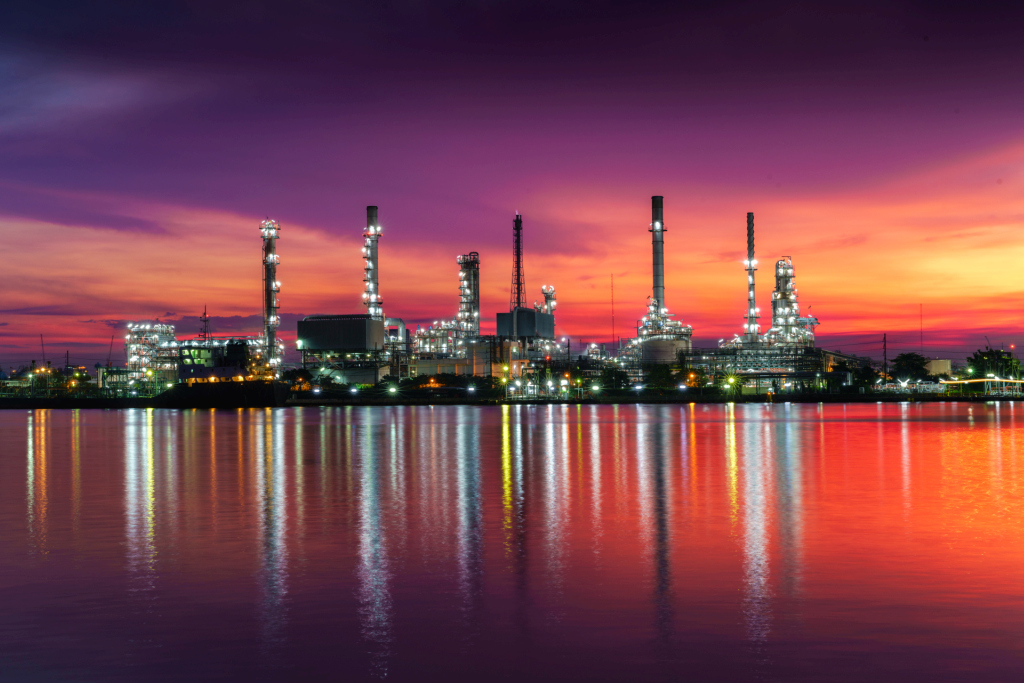 Challenges for European Plant and Mechanical Engineering Companies in the Assessment of Technical Requirements in the Russian Federation
Dr. Thomas Krause (CEO), Yekaterinburg, 10.07. 2019
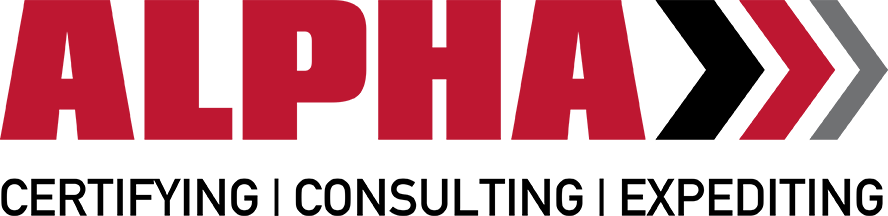 Clash |Challenges | Solutions| Contact
“The clash of engineering cultures” ???????
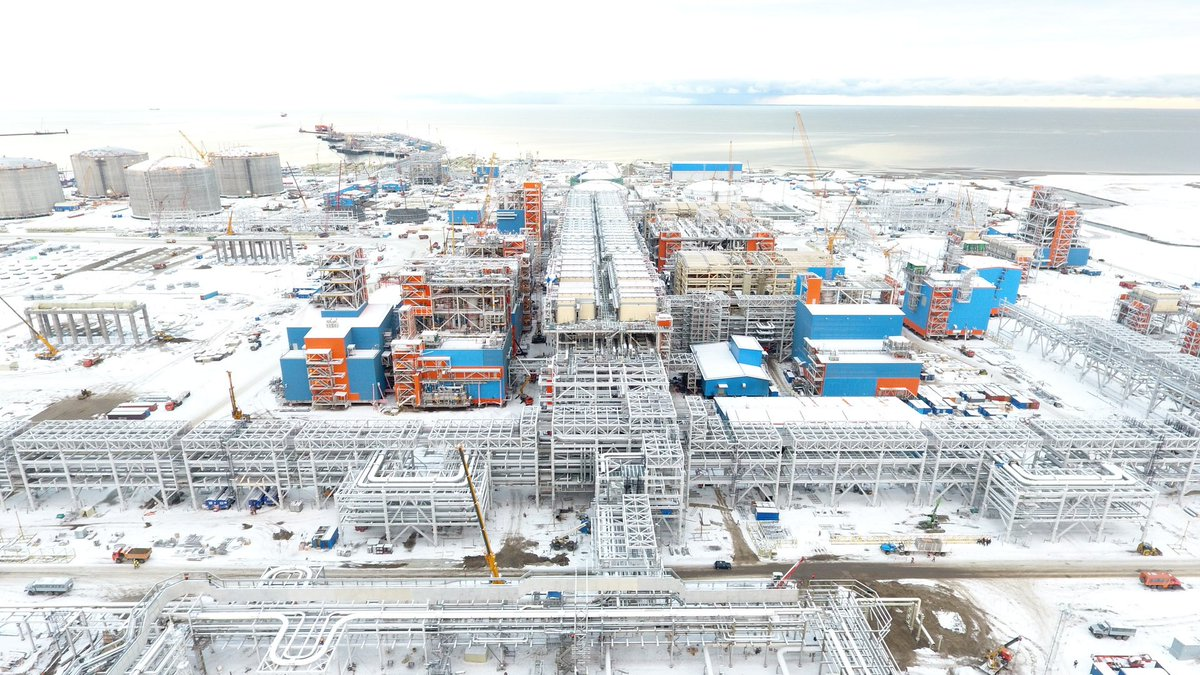 Yamal Project: ©EPC TechnipFMC
© ALPHA 2019
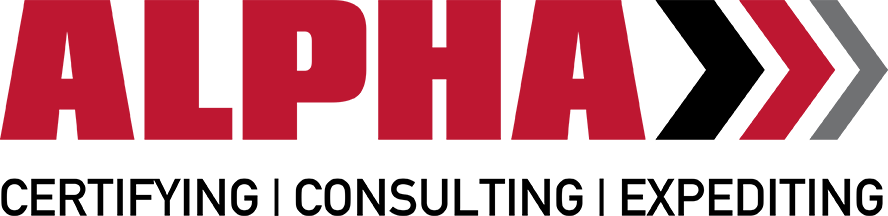 Clash | Challenges | Solutions| Contact
Challenges versus new objectives in the RF
Competitive and price pressure
Re-adjustment of EPC business model
Conformity assessment involves a set of processes that show your product, service or system meets the requirements of a standard(system).
Global risk increase
Digitalisation versus over-regulation
© ALPHA 2019
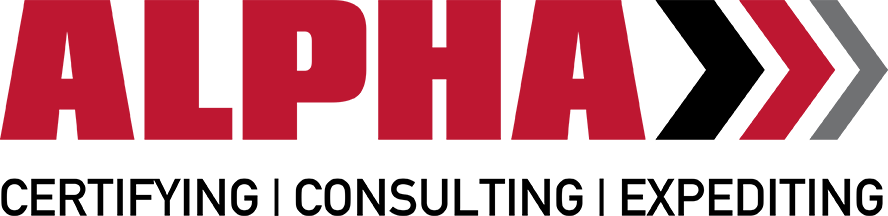 Clash | Challenges | Solutions| Contact
Technical Regulation (TR CU 004, 010, 012, 016, 020, 032…), DEC GOST, RTN P2U, Recalculation, TP, Seismological report, PAC RF, PCC RF, Calibration methods, Expert Report, Glavgosexpertiza, Rostechndazor, deep and deepest environmental conditions, ISO GOST, PB, pressure vessules and piping, high voltage, testing of EMC
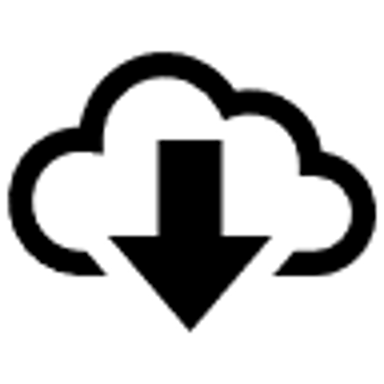 How can the European EPC meet the Technical Conformity in Russia while facing the challenges and the “controlled and regulated environment”?
© ALPHA 2019
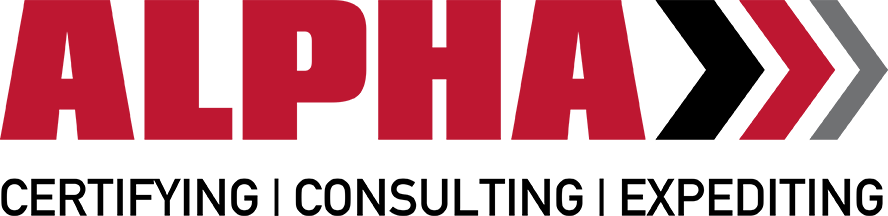 Clash | Challenges | Solutions| Contact
Potential Solutions
Local Content
Services in the life cycle of a plant
New approaches: Modularization, ”Cost Plus Model”, ALPHA IMCA (Integrated Modular Conformity Assessment) for the Modularization in Plant Engineering
New methods of project work and digitalization, digital twins
harmonization of technical regulation on  mutual acceptance  (OAOEV)
© ALPHA 2019
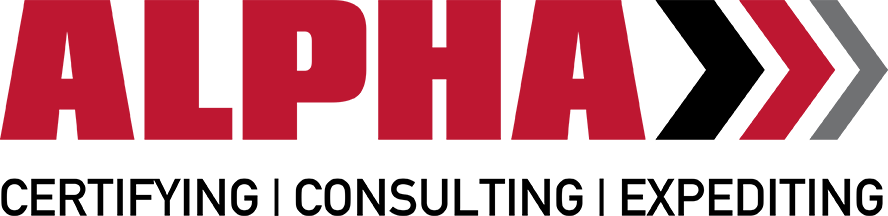 Clash | Challenges | Solutions| Contact
Thank you for your attention!  thomas.krause@alpha-consulting.eu
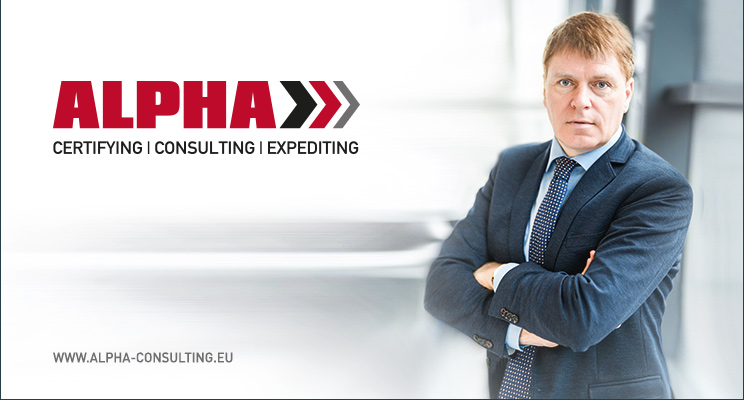 © ALPHA 2019